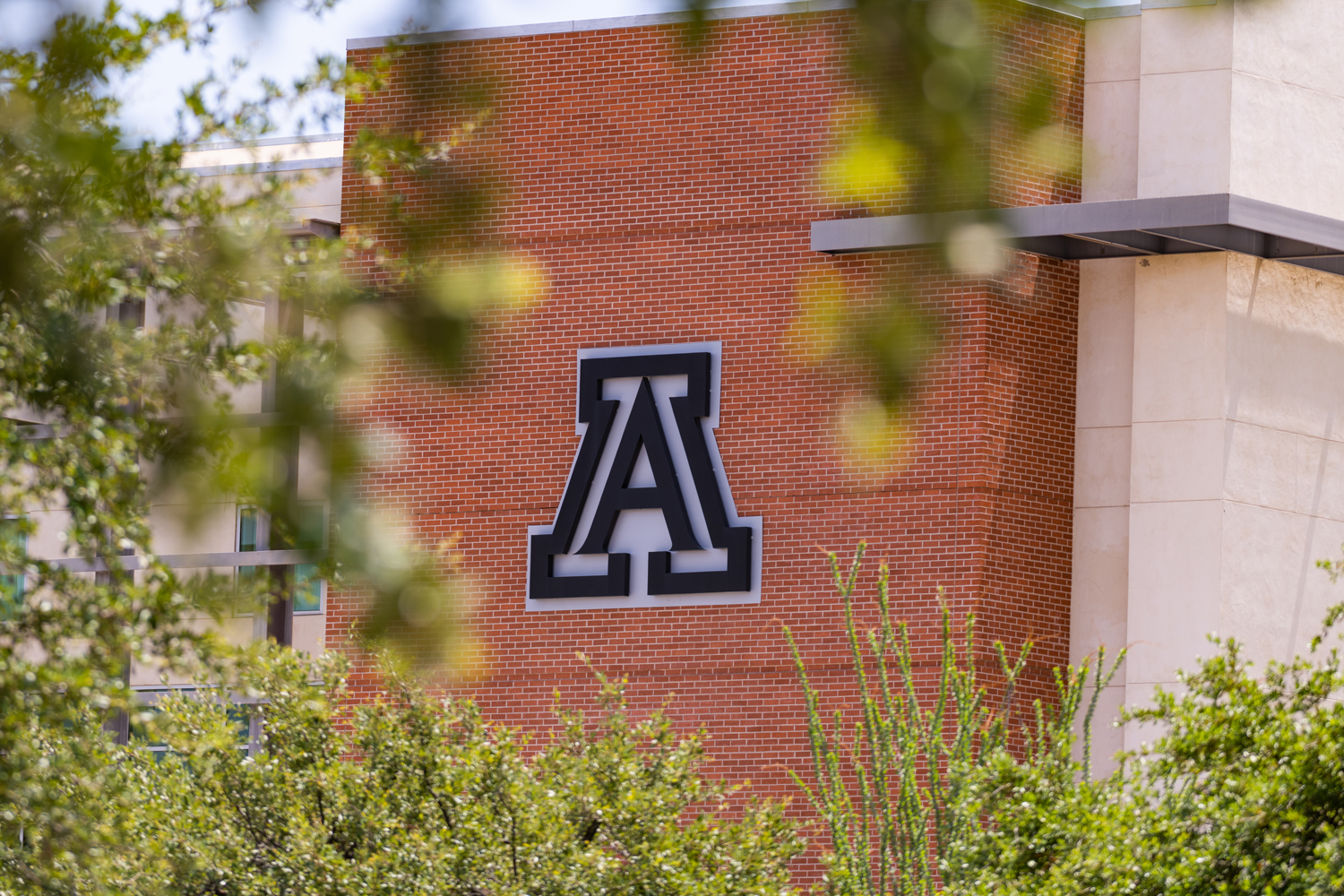 Presentation Title
DATE
Title Slide
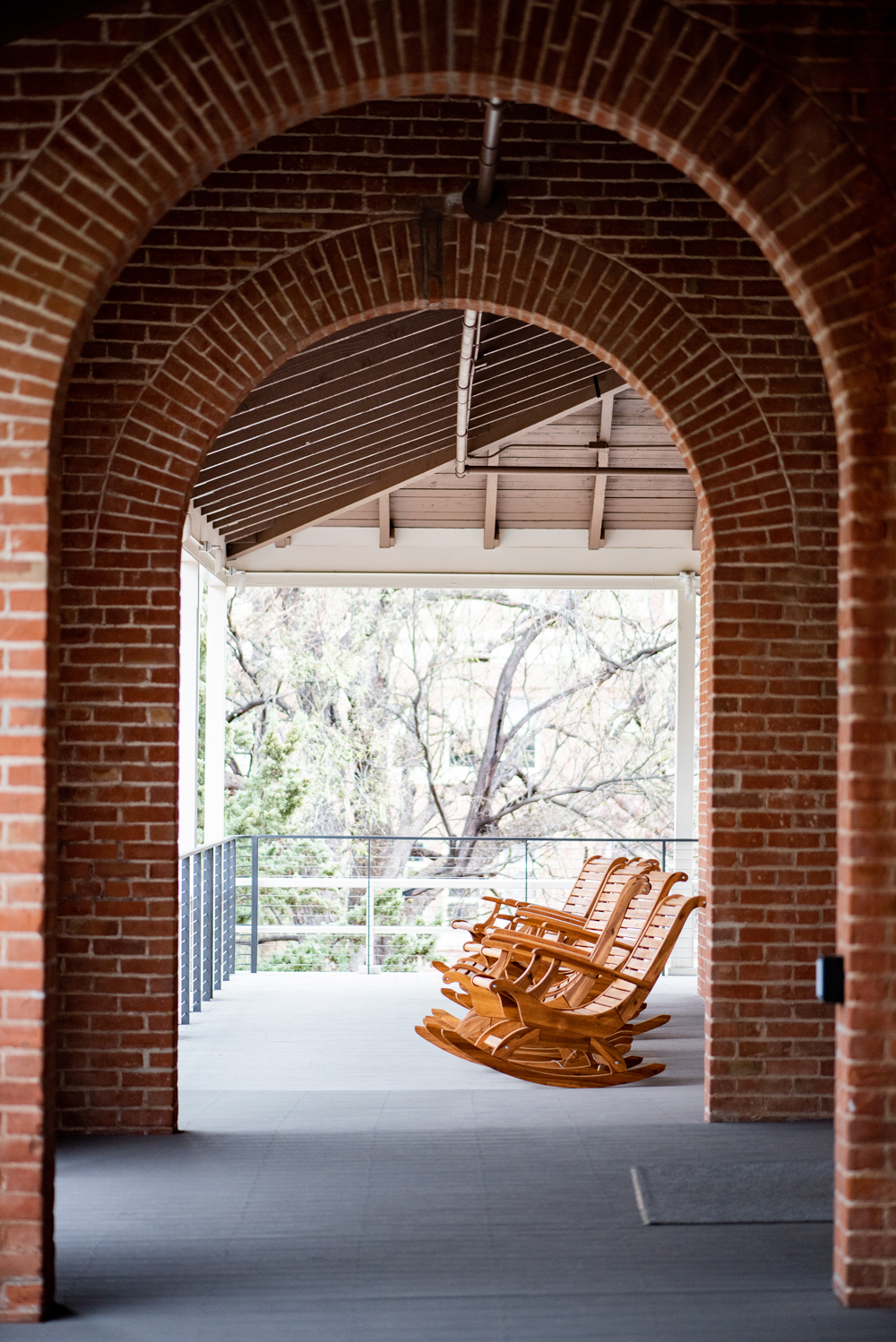 Title Goes Here
Subhead goes here
Text goes here
Text goes here
Text goes here
Text goes here
Text goes here
Title Goes Here
PRESENTATION  TITLE | THE UNIVERSITY OF ARIZONA
Subhead goes here
Nem re res aborion cor auditium estibus incturibus eictemp orepudandit, optasimincid ex et ut eostrum et aliquatur sa solum solla ad quiate samNem re res aborion cor auditium estibus incturibus eictemp orepudandit, optasimincid ex et ut eostrum et aliquatur sa solum solla ad quiate sam. Nem re res aborion cor auditium estibus incturibus eictemp orepudandit, optasimincid ex et ut eostrum et aliquatur sa solum solla ad quiate sam.

Nem re res aborion cor auditium estibus incturibus eictemp orepudandit, optasimincid ex et ut eostrum et aliquatur sa solum solla ad quiate sam. Nem re res aborion cor auditium estibus incturibus eictemp orepudandit, optasimincid ex et ut eostrum et aliquatur sa solum solla ad quiate sam
Title Goes Here in Two Lines
SUBHEAD
SUBHEAD
SUBHEAD
Nem re res aborion cor auditium estibus incturibus eictemp orepudandit, optasimincid ex et ut eostrum et aliquatur sa solum solla ad quiate sam
Nem re res aborion cor auditium estibus incturibus eictemp orepudandit, optasimincid ex et ut eostrum et aliquatur sa solum solla ad quiate sam
Nem re res aborion cor auditium estibus incturibus eictemp orepudandit, optasimincid ex et ut eostrum et aliquatur sa solum solla ad quiate sam
Title Goes Here
V
SUBHEAD
Nem re res aborion cor auditium estibus incturibus eictemp orepudandit, optasimincid ex et ut eostrum et aliquatur sa solum solla ad quiate sam
PRESENTATION  TITLE | THE UNIVERSITY OF ARIZONA
SUBHEAD
SUBHEAD
Nem re res aborion cor auditium estibus incturibus eictemp orepudandit, optasimincid ex et ut eostrum et aliquatur sa solum solla ad quiate sam
Nem re res aborion cor auditium estibus incturibus eictemp orepudandit, optasimincid ex et ut eostrum et aliquatur sa solum solla ad quiate sam
SUBHEADLINE
Nem re res aborion cor auditium estibus incturibus eictemp orepudandit, optasimincid ex et ut eostrum et aliquatur sa solum solla ad quiate sam
Title Goes Here
SUBHEADLINE
Nem re res aborion cor auditium estibus incturibus eictemp orepudandit, optasimincid ex et ut eostrum et aliquatur sa solum solla ad quiate sam
SUBHEADLINE
Nem re res aborion cor auditium estibus incturibus eictemp orepudandit, optasimincid ex et ut eostrum et aliquatur sa solum solla ad quiate sam
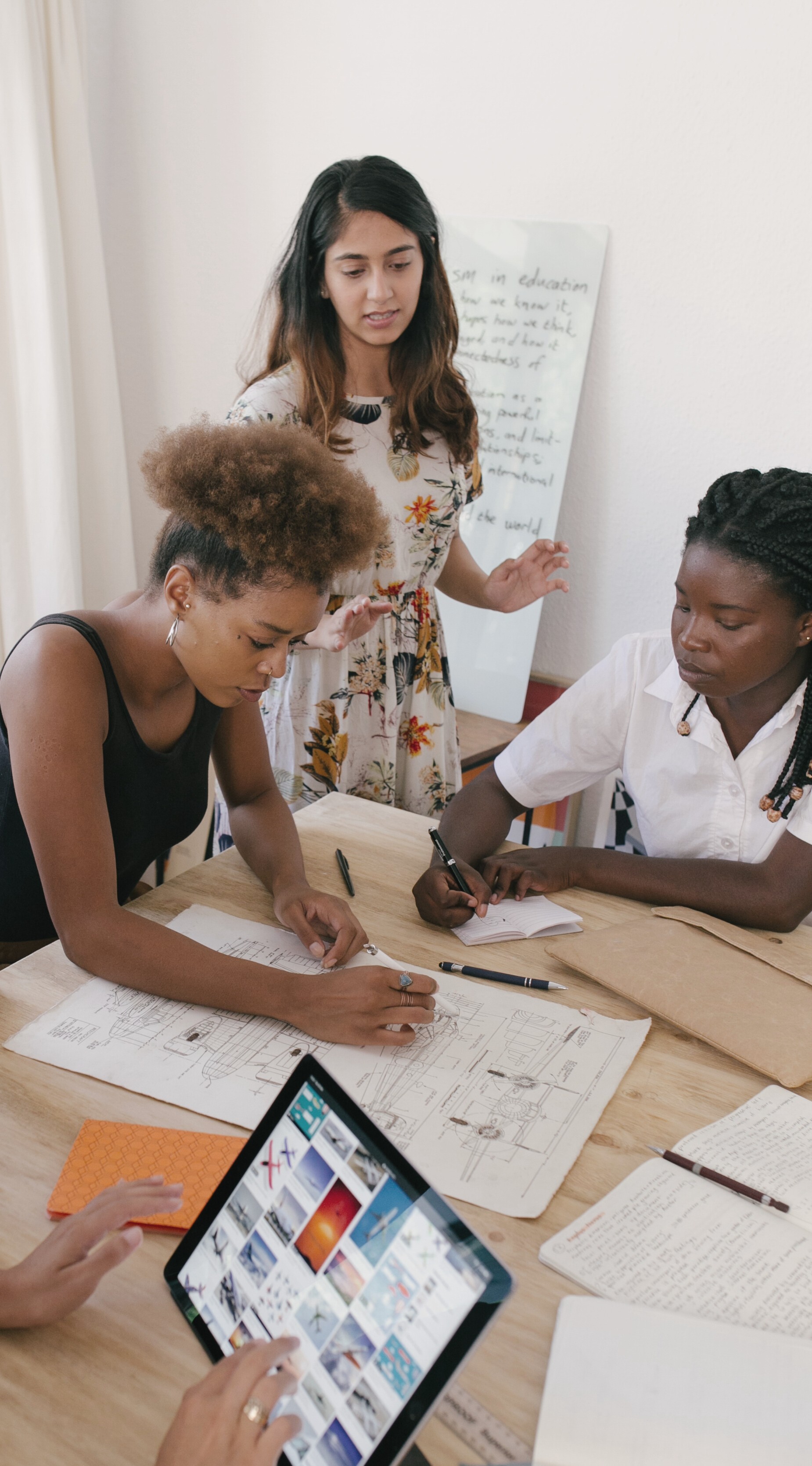 ”This is a space to include a quote to help tell your story”
NAME
Title Goes Here
SUBHEAD
Nem re res aborion cor auditium estibus incturibus eictemp orepudandit, optasimincid ex et ut eostrum et aliquatur sa solum solla ad quiate sam et ut eostrum et aliquatur sa solum solla ad quiate sam
et ut eostrum et aliquatur sa solum solla ad quiate sam et ut eostrum et aliquatur sa solum solla ad quiate sam et ut eostrum et aliquatur sa solum solla ad quiate sam
SUBHEAD
Nem re res aborion cor auditium estibus incturibus eictemp orepudandit, optasimincid ex et ut eostrum et aliquatur sa solum solla ad quiate sam
SUBHEAD
Nem re res aborion cor auditium estibus incturibus eictemp orepudandit, optasimincid ex et ut eostrum et aliquatur sa solum solla ad quiate sam
Title Goes Here
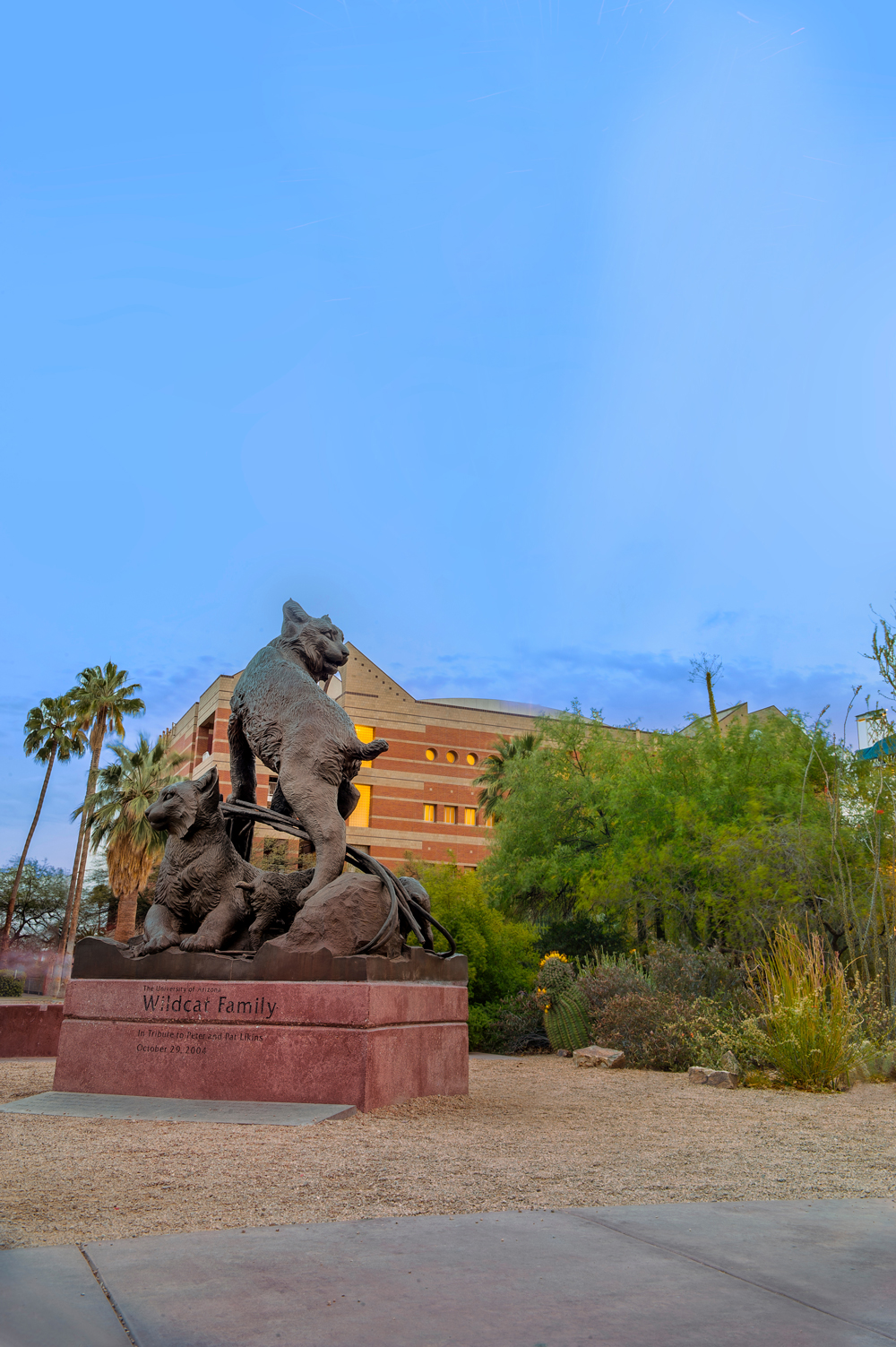 SUBHEADLINE
Nem re res aborion cor auditium estibus incturibus eictemp orepudandit, optasimincid ex et ut eostrum et aliquatur sa solum solla ad quiate sam
SUBHEADLINE
Nem re res aborion cor auditium estibus incturibus eictemp orepudandit, optasimincid ex et ut eostrum et aliquatur sa solum solla ad quiate sam
SUBHEADLINE
Nem re res aborion cor auditium estibus incturibus eictemp orepudandit, optasimincid ex et ut eostrum et aliquatur sa solum solla ad quiate sam
Key Sample 2
Key Sample 1
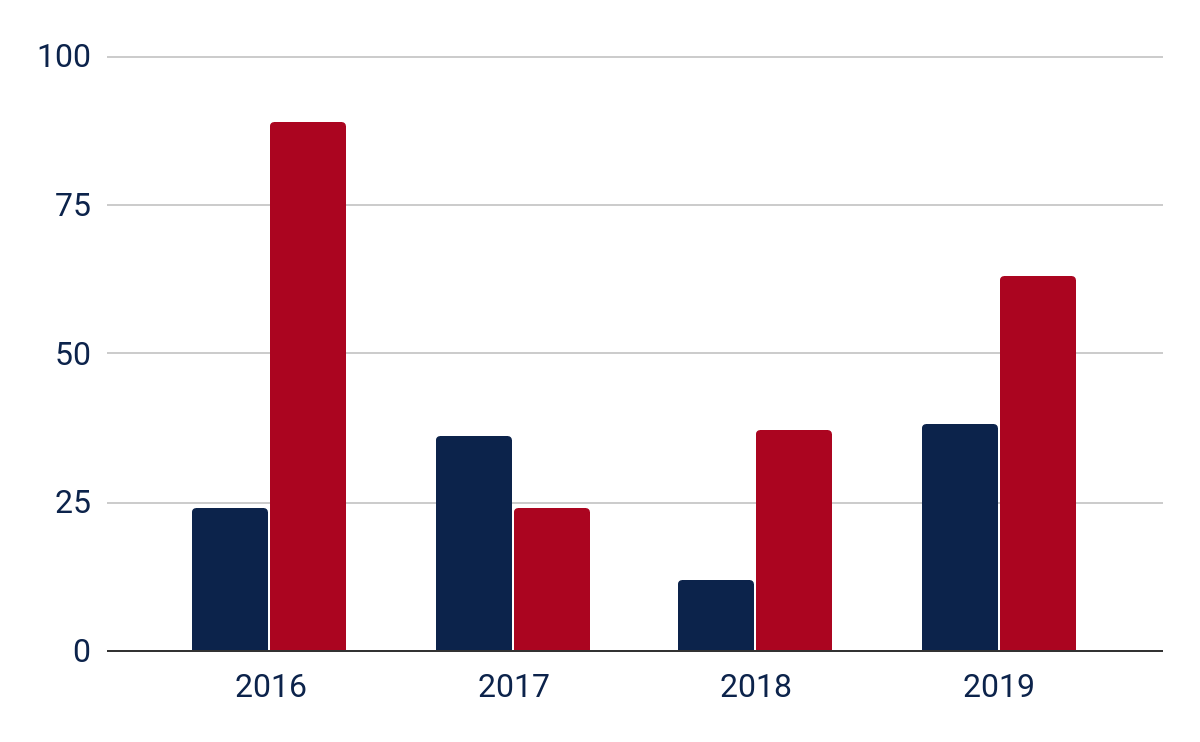 Y Axis
(2 line height)
X Axis
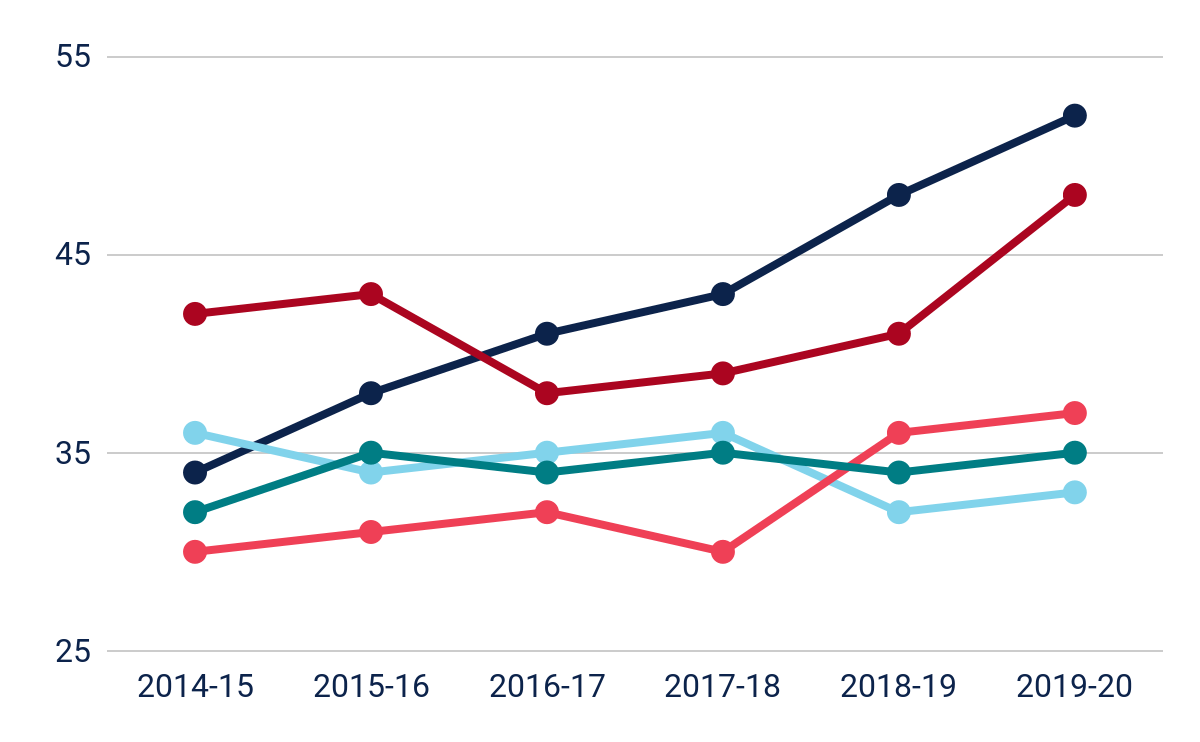 Title goes here
Title
Title
Title
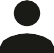 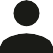 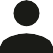 Presentations are communication  tools that can be used as  demonstrations, lectures, speeches,  reports, and more.
Presentations are communication  tools that can be used as  demonstrations, lectures, speeches,  reports, and more.
Presentations are communication  tools that can be used as  demonstrations, lectures, speeches,  reports, and more.
To create a stunning presentation,  it's best to simplify your thoughts.
To create a stunning presentation,  it's best to simplify your thoughts.
To create a stunning presentation,  it's best to simplify your thoughts.
Title goes here
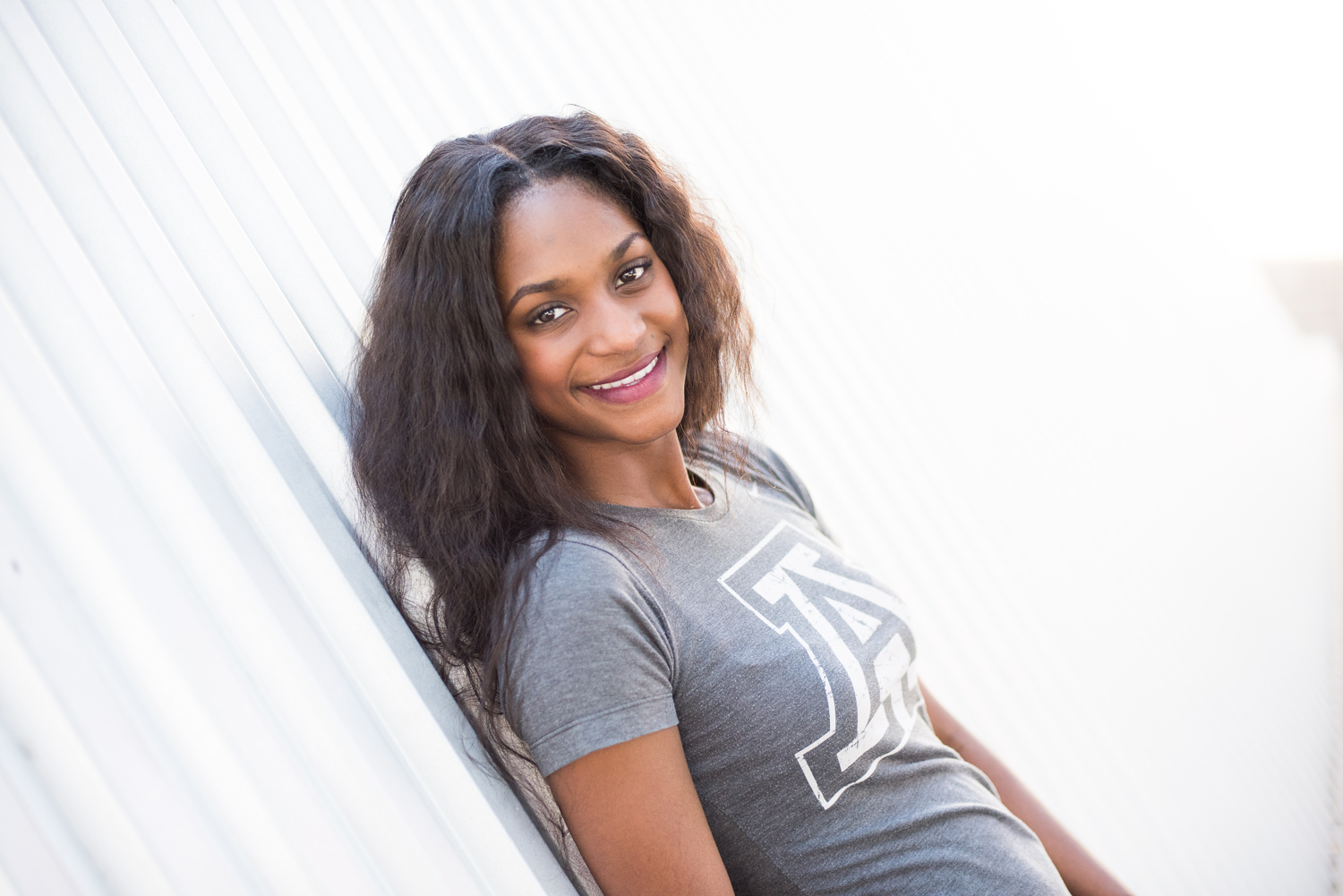 Title
Nem re res aborion cor auditium estibus incturibus eictemp orepudandit, optasimincid ex et ut eostrum et aliquatur sa solum solla ad quiate sam et ut eostrum et aliquatur sa solum solla ad quiate sam et ut eostrum et aliquatur sa solum solla ad cor auditium estibus incturibus eictemp orepudandit, optasimincid ex et ut eostrum quiate sam et ut eostrum et aliquatur sa solum optasimincid ex et ut eostrum et aliquatur sa solum solla ad quiate sam et ut eostrum et aliquatur sa solum solla ad quiate sam solla ad quiate sam et ut eostrum et aliquatur sa solum solla ad quiate sam
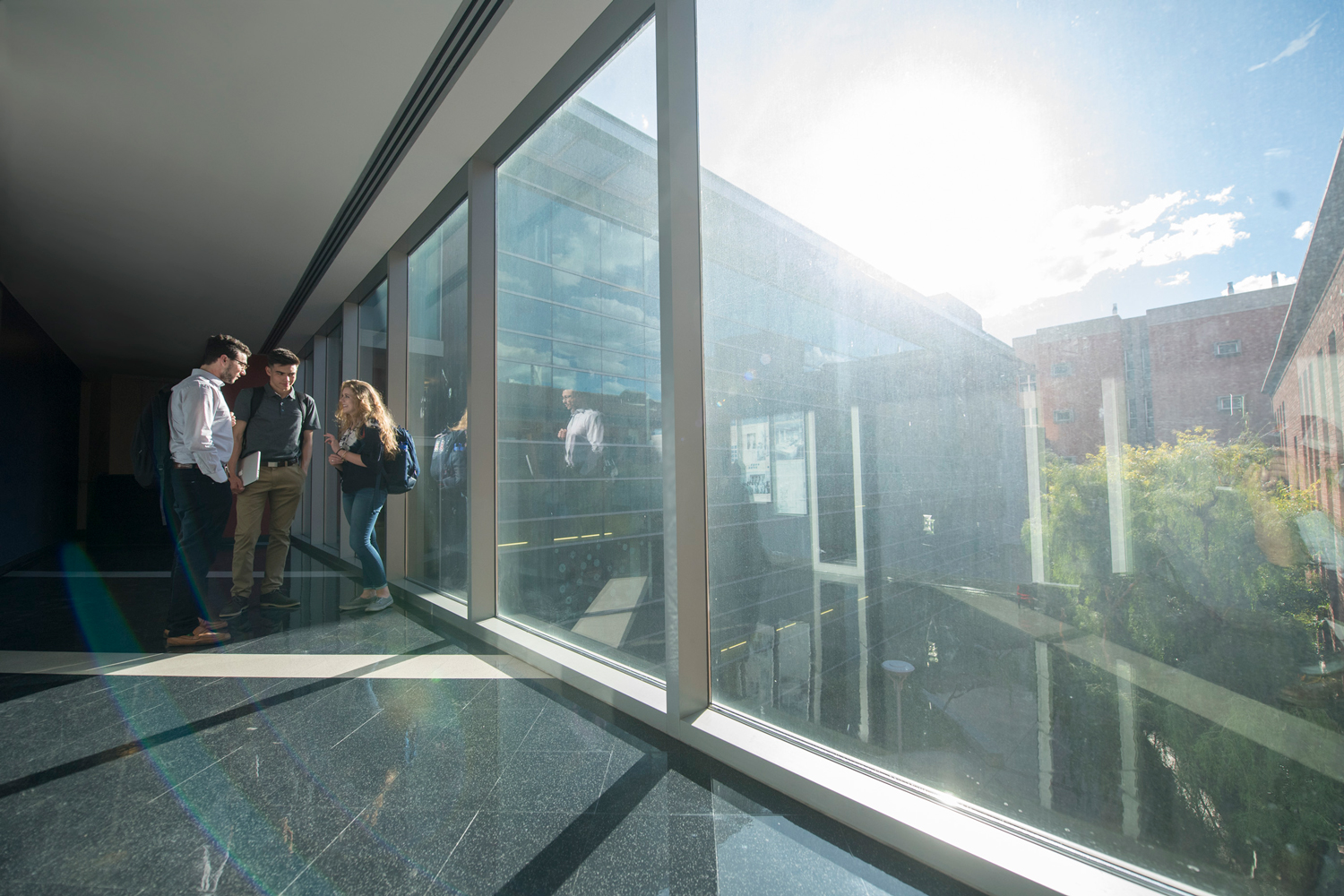 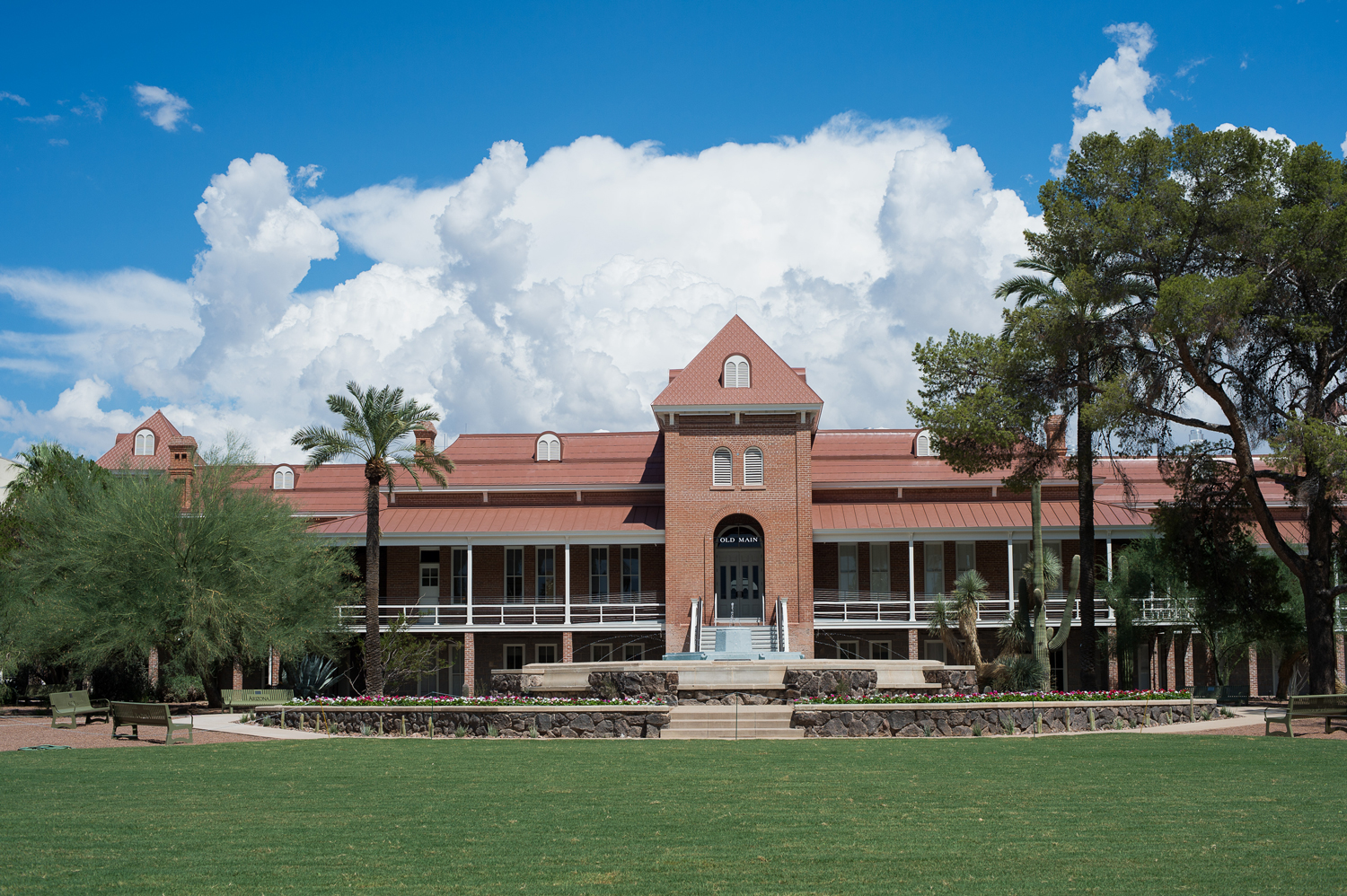 Thank you
PRESENTATION  TITLE | THE UNIVERSITY OF ARIZONA
Contact info goes here email@arizona.edu